БЮДЖЕТ ДЛЯ ГРАЖДАН

на основе Решения Рогнединского районного Совета народных депутатов от  30 мая 2025 г № 7-71
«Об исполнении бюджета Рогнединского муниципального района Брянской области за 2024 год»
1
Что такое отчет об исполнении бюджета
Отчет  об  исполнении  бюджета  содержит  данные  об исполнении  бюджета  по  доходам,  расходам  и  источникам  финансирования  дефицита  бюджета  в  соответствии  с бюджетной классификацией Российской Федерации. 

 Годовой  отчет  об  исполнении бюджета подлежит  рассмотрению собранием Рогнединского районного Совета народных депутатов и утверждению решением Совета.
  В  отчете  об  исполнении  бюджета  указывается сколько и каких доходов поступило в бюджет за год и куда эти денежные средства были израсходованы.
2
Из чего складываются доходы бюджета
Доходы бюджета – безвозмездные и безвозвратные поступления 
денежных средств в бюджет
Налоговые доходы 

  
Поступления от уплаты налогов, установленных 
Налоговым кодексом РФ 
(налог на доходы физических лиц, 
 акцизы и др.)
Неналоговые доходы 

 
Поступления от уплаты 
пошлин и сборов, 
установленных 
законодательством РФ, 
доходы от использования 
государственного 
имущества, плата за 
негативное воздействие на окружающую среду,  
штрафы за нарушение 
законодательства и др.
Безвозмездные 
поступления 

Поступления от других 
бюджетов бюджетной 
системы, граждан и 
организаций (межбюджетные поступления из 
федерального и областного бюджетов в 
виде дотаций, субвенций, 
субсидий,  поступления от  юридических и 
физических лиц, кроме 
налоговых и неналоговых 
доходов)
.
3
Распределение расходов по основным функциям органов местного самоуправления
Расходы бюджета – выплачиваемые из бюджета денежные средства, за исключением средств, являющихся источниками финансирования дефицита бюджета. 
Формирование расходов осуществляется в соответствии с расходными обязательствами, законодательно закрепленными за соответствующими уровнями бюджетов.
Расходы формируются по разделам (подразделам), по ведомствам, по муниципальным программам.

НАПРАВЛЕНИЯ РАСХОДОВ БЮДЖЕТА
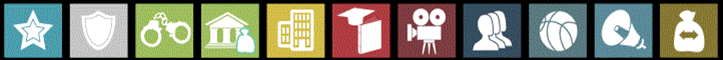 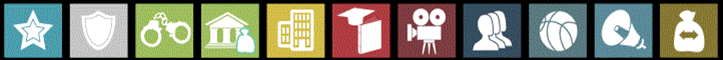 Общегосударственные 
вопросы


Национальная 
оборона

Национальная 
безопасность и 
правоохранительная 
деятельность

Национальная 
экономика

Жилищно-коммунальное хозяйство


Образование


Культура, кинематография


Социальная политика



Физическая культура и 
спорт


Межбюджетные 
трансферты
4
Сбалансированность бюджета по доходам и расходам
Сбалансированность бюджета по доходам и расходам – 
основополагающее требование, предъявляемое к органам, составляющим и утверждающим бюджет
ДЕФИЦИТ
В случае превышения расходов над доходами образуется дефицит бюджета
(необходимы источники покрытия дефицита, можно например использовать остатки средств или привлечь средства в долг)
ПРОФИЦИТ
В случае превышения доходов 
над расходами образуется профицит  бюджета (можно накапливать резервы, погашать имеющиеся долги)
5
Уточненный годовой план
Фактическое исполнение
Дефицит/Профицит
Доходы
Расходы
6
Сколько доходов поступило в бюджет Рогнединского муниципального района в 2023 - 2024 годах
тыс.руб.
2024 год = 340 065,0
2023 год = 215 827,4
Налоговые доходы
Неналоговые доходы
Безвозмездные поступления
7
Какие основные налоговые доходы поступали в  бюджет Рогнединского муниципального района Брянской областив 2023-2024 годах
8
Какие основные неналоговые доходы поступали в  бюджет рогнединского муниципального района в 2023-2024 годах
9
Безвозмездные поступления в  бюджет рогнединского муниципального  района в 2024 году
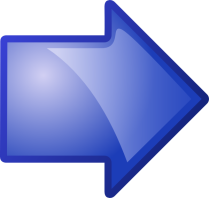 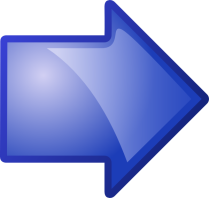 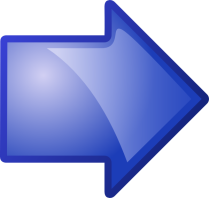 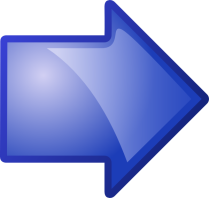 10
Исполнение  бюджета Рогнединского муниципального района по расходам в 2023 - 2024 годах
тыс.руб.
2023 год
2024год
11
12
СТРУКТУРА РАСХОДОВ БЮДЖЕТА РОГНЕДИНСКОГО МУНИЦИПАЛЬНОГО РАЙОНА ПО ПРОГРАММНЫМ И НЕПРОГРАММНЫМ РАСХОДАМ БЮДЖЕТА ЗА 2024 ГОД
13
Исполнение расходов МО Рогнединский район за 2024год
НАШИ КОНТАКТЫ
Адрес финансового отдела  администрации Рогнединского района
242770, Брянская область, Рогнединский район,
р.п. Рогнедино, ул. Ленина, д.29
Телефон:                                                 Электронная почта:
8(48331)2-12-30; 2-11-37; 2-19-82      rogn.fo@mail.ru
Часы работы:
Понедельник-четверг с 8-30 до 17-45
пятница с 8-30 до 16-30
Перерыв на обед с 13-00 до 14-00